RUNGTA COLLEGE OF DENTAL SCIENCES AND RESEARCH
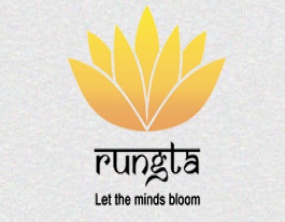 Dept of Prosthodontics
3rd Year BDS
Classification of Partially edentulous dental arches & Applegates rules govering kennedys classification
Presented By:
 
Dr.Shilpi Karpathak
Professor
Dept of Prosthodontics
Specific Learning Objective
Contents
Introduction
Requirement Of Classification
Kennedy Classification
Applegates Rule
Bailyns Classification
Cummer’s Classification
Summary
Take home message
References
REQUIREMENTS OF AN ACCEPTABLE  METHOD OF CLASSIFICATION
Permit immediate visualization of the type of partially  edentulous arch under consideration
Permit immediate differentiation between the tooth-  supported and tooth-tissue supported removable  partial denture
Universally acceptable
Serve as a guide to the type of design to be used
KENNEDY’S CLASSIFICATION
Most widely used method of classification
Proposed in 1923 by Dr. Edward Kennedy.
Based on relationship of partially edentulous spaces to  abutment teeth, unlike Cummer, who classified on  basis of dentures
Classification is positional or anatomical (gives mental  picture of teeth and their relationships)
Class I: Bilateral edentulous spaces  located posterior to remaining natural  teeth
Class II: Unilateral edentulous space  located posterior to remaining natural  teeth
Class III: Unilateral edentulous space  with natural teeth both anterior and  posterior to it.
Class IV: Single, bilateral (crossing the  mid-line), edentulous space located  anterior to remaining natural teeth
APPLEGATE’S RULES
Rule One: Classification should follow rather than precede extractions that might alter original  classification
Rule Two: If third molar is missing and not to be replaced, it is not considered in the
classification
Rule Three: If third molar is present and is used as an abutment, it is considered in the  classification
Rule Four: If second molar is missing and not to be replaced, it is not considered in the
classification
Rule Five:  The most posterior edentulous area or areas always determine the classification
Rule Six: Edentulous areas other than those determining classification are referred to as  modification areas and are designated by their number
Rule Seven: The extent of modification is not considered, only the number of edentulous spaces  are considered.
Rule Eight: There can be no modification areas in class IV. Because if there are any additional
BAILYN’S CLASSIFICATION
Bailyn’s system introduced a classification based on whether the  prosthesis is tooth-borne, tissue-borne, or a combination of the  two based on support
Bailyn divided all RPDs in to:
As:t Anterior restorations: saddle area anterior to
1	bicuspids
B: Posterior restorations: saddle area posterior to  cuspids
Subdivided as:
Class 1: Bounded saddle (not more than 3 missing teeth)  Eg. PI
Class 2: Free-end saddle  (no distal abutment  tooth)
Eg. P2
Class 3: Bounded saddle (more than 3 teeth missing).  Eg. P3
CUMMER’S CLASSIFICATION
Proposed by Cummer in 1920.
According to him, partial dentures can be classified in to  four types based on position of direct retainers:
Diagonal: Two direct retainers diagonally opposed to each  other
Diametric: Two direct retainers diametrically opposite to  each other
Unilateral: Two or more direct retainers present on same  side
Multi-lateral: three (rarely four) direct retainers in a  triangular (rarely quadrangular) relationship
SKINNER’S CLASSIFICATION
Introduced classification in 1959.
Influenced by Cummer’s classification.
Has five classes.
Skinner said that about 1,31,072 combinations of partially  edentulous arches are possible.
Based on relationship of abutment teeth to supporting alveolar  ridge
Skinner Class I
Abutment teeth are present  both anterior and posterior to  the edentulous space.
It may be unilateral or  bilateral.
Skinner Class II
All teeth are present posterior  to the denture base which  functions as a partial denture  unit.
It may be unilateral or  bilateral.
Skinner Class III
All abutment teeth are  anterior to the denture base  which functions as a partial  denture unit.
It may be unilateral or  bilateral.
Skinner Class IV
Denture bases are located anterior  and posterior to the remaining  teeth.
These may be unilateral or  bilateral
Skinner Class V
Abutment teeth are unilateral  in relation to denture base
These may be unilateral or  bilateral
summary
During the early 1900s, dental practitioners began devising methods for the classification of partially edentulous arches. 
While numerous classification systems were proposed, few met the needs of the profession.
 Some classification systems were overly simplified, while others were immensely complex. It was decided that for a classification system to be acceptable, it should:
 1. Allow visualization of the type of partially edentulous arch being considered.
2. Permit differentiation between tooth-supported and tooth-tissue–supported partial dentures.
3. Serve as a guide to the type of design to be used.
 4. Be universally accepted
Take home message
During the early 1900s, dental practitioners began devising methods for the classification of partially edentulous arches. 
While numerous classification systems were proposed, few met the needs of the profession.
References
1. Ottofy L. Standard Dental Dictionary. Chicago: Laird and Lee, 1923: IX.
 2. The glossary of prosthodontic terms. J Prosthet Dent 2005; 94:10–92. 
3. Ante IH. The fundamental principles, design and construction of crown and bridge prosthesis. Dent Items Interest 1928;1:215–232. 
4. DeVan MM.The nature of the partial denture foundation: Suggestions for its preservation. J Prosthet Dent 1952;2: 210–218. 
5. Kennedy E. Partial denture construction. Dent Items Interest 1925;47:23–25.
 6. Applegate OC. Essentials of Removable Partial Prosthesis, ed 1. Philadelphia: Saunders, 1954